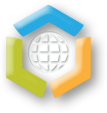 Информационно-выставочный проект «Твоя библиотека»
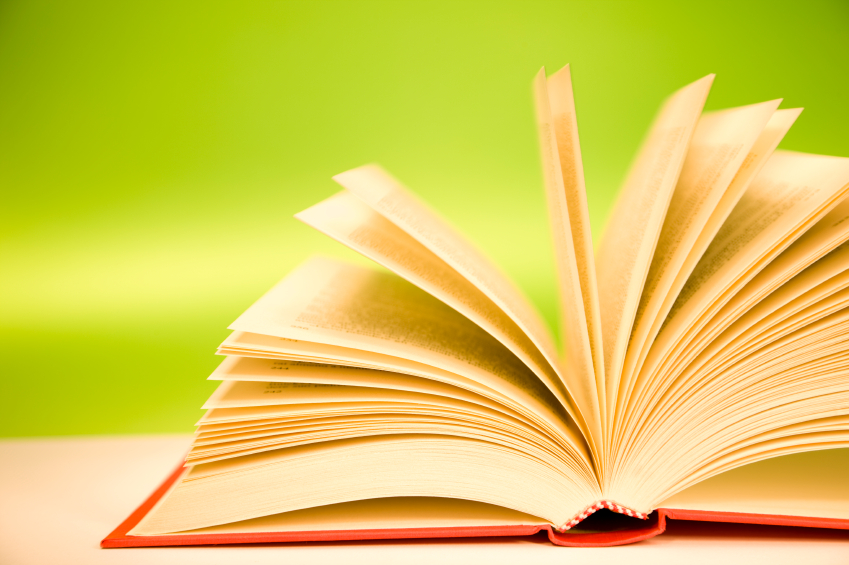 Твоя ЭБС
Виртуальная выставка
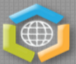 Информационно-выставочный проект «Твоя библиотека»
Виртуальная выставка «Твоя ЭБС»
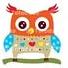 Я получил образование в библиотеке.  Совершенно бесплатно. 
Рей Бредбери
Виртуальная выставка               «Твоя ЭБС»                подготовлена  для первокурсников      и  знакомит с  особенностями   содержания, регистрации  и  пользования  электронными библиотечными  системами и электронными  библиотеками научной библиотеки  СГЭУ
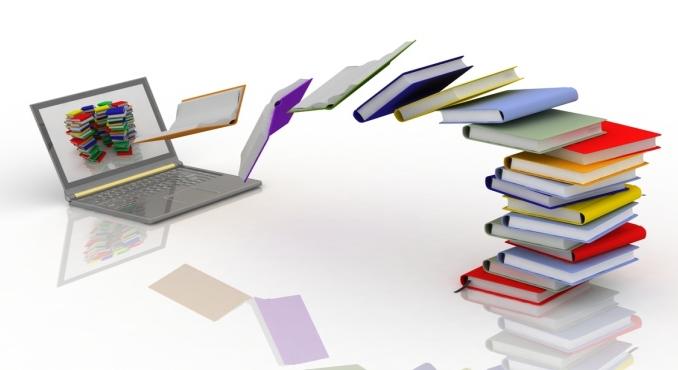 Электронный адрес библиотеки: http://www.sseu.ru/lib/
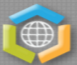 Информационно-выставочный проект «Твоя библиотека»
Виртуальная выставка «Твоя ЭБС»
Электронно-библиотечная система (ЭБС) или электронная библиотека (ЭБ) - это коллекция электронных версий различных видов изданий (книг, журналов, статей и пр.), сгруппированных по тематическим и целевым признакам и снабженная различными сервисами:  навигации, поиска и т.д.
      ЭБС  по содержанию и предоставляемым  сервисам должна обязательно отвечать  определенным  требованиям, установленным Министерством образования и науки  РФ.
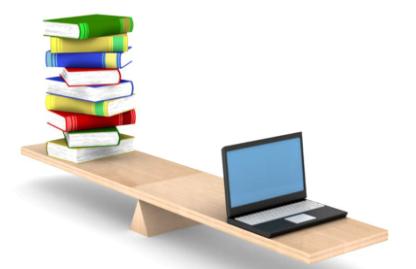 ЭБС:
предоставляют пользователям библиотеки свободный полнотекстовый доступ  к  большому   перечню литературы по разным дисциплинам;
доступ к книгам  возможен  с любой  точки интернет, в любое время суток;
некоторые системы предусматривают возможность   копирования текстов.
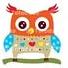 Информационно-выставочный проект «Твоя библиотека»
Виртуальная выставка «Твоя ЭБС»
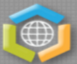 Доступ  к ЭБС (ЭБ)  научной библиотеки СГЭУ  осуществляется    через ссылки,  представленные на мини-сайте университетской библиотеки http://www.sseu.ru/lib/
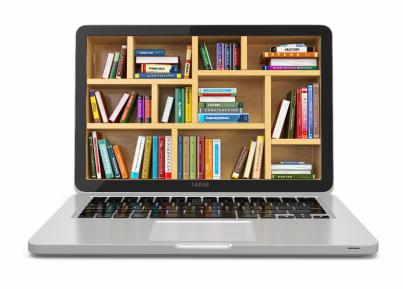 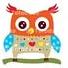 Внимание! 
Ссылки в презентации активны
в режиме «Показ слайдов»
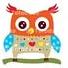 ЭБС (ЭБ)  можно разделить на внутренние и внешние. 
      Внутренняя электронная библиотечная система  создается  библиотекой  университета самостоятельно. К внешней ЭБС  библиотека получает доступ на основе договора.
Информационно-выставочный проект «Твоя библиотека»
Виртуальная выставка «Твоя ЭБС»
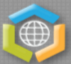 ЭБС  и ЭБ научной библиотеки  СГЭУ
ЭБС и ЭБ  имеют особенности   содержания и  пользования, а также   определенные  правила регистрации, устанавливаемые  условиями договора   доступа.
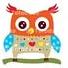 внешние
внутренние
ЭБС СГЭУ
ЭБС
ЭБ
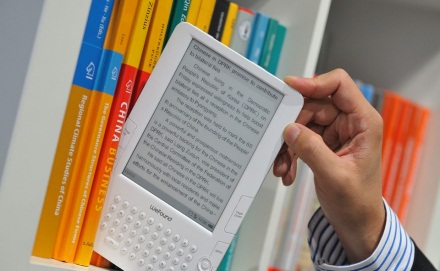 НЭБ «eLIBRARY.RU»
ЭБС «Айбукс»
ЭБС «Юрайт»
ЭБ ИД  «Гребенников»
ЭБС «BOOK.ru»
ЭБ журнала 
«Вопросы истории»
ЭБС «Лань»
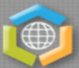 Информационно-выставочный проект «Твоя библиотека»
Виртуальная выставка «Твоя ЭБС»
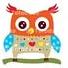 ЭБС СГЭУ –  система, создаваемая  научной библиотекой  университета. Она  сформирована  на основе  изданий университета.
    Вход в систему осуществляется  через Электронную библиотеку СГЭУ   с любой точки доступа в интернет по номеру  читательского (студенческого) билета.
    Вход  в ЭБС СГЭУ осуществляется  по ссылке http://www.sseu.ru/lib/elektronnyiy-katalog/
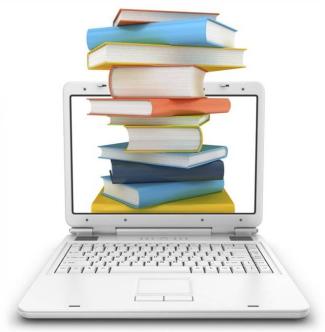 Электронный адрес библиотеки: http://www.sseu.ru/lib/
Внимание! 
Ссылки в презентации активны
в режиме «Показ слайдов»
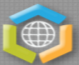 Информационно-выставочный проект «Твоя библиотека»
Виртуальная выставка «Твоя ЭБС»
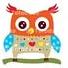 Читать  книги,  включенные во внешние  ЭБС, также можно  с любой точки доступа в интернет. 
       Для  получения доступа  необходимо зарегистрироваться с компьютеров  читальных залов  библиотеки (2этаж корпус А или  ауд.205 корпуса Е).   При регистрации потребуется номер студенческого билета и адрес электронной почты.
       Сотрудники читальных залов   помогут пройти регистрацию и найти необходимые электронные учебники.
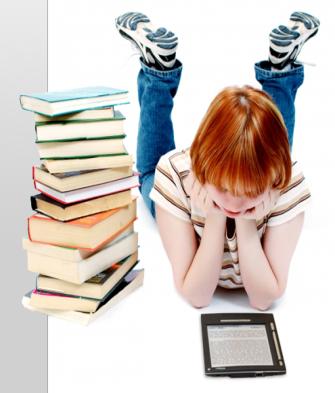 Электронный адрес библиотеки: http://www.sseu.ru/lib/
Информационно-выставочный проект «Твоя библиотека»
Виртуальная выставка «Твоя ЭБС»
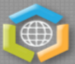 ЭБС «Айбукс»  содержит актуальные учебники и учебные пособия   для СПО, бакалавров и магистров. 
   Данные учебники в  качестве  основной и  дополнительной учебной  литературы включены преподавателями   в списки  рекомендуемой литературы  для изучения  отдельных дисциплин. 
    ЭБС   содержит научные  издания Высшей школы экономики.
    Переход  в ЭБС «Айбукс» осуществляется со  страницы http://www.sseu.ru/lib/elektronnyie-biblioteki-i-elektronnyie-bibliotechnyie-sistemyi/
Для студентов  СГЭУ ЭБС «Айбукс»  -  это  689 книг , из них :
 для высшего образования -679 книг;
 для среднее профессионального образования - 6 книг;
 для общего образования - 4 книг.
ЭБС «Айбукс»   предоставляет сервис частичного  копирования текста в документ Microsoft Office Word
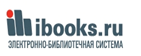 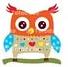 При работе  с университетского компьютера  индивидуальный логин и пароль  не вводится
Информационно-выставочный проект «Твоя библиотека»
Виртуальная выставка «Твоя ЭБС»
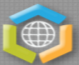 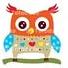 ЭБС «Юрайт»  содержит  базовые учебники  и основную  учебную литература  по базовым дисциплинам  образовательных программ бакалавриата и магистратуры. 
    Имеется специализированный раздел для направления  подготовки «Юриспруденция».
    Книги, доступные студентам СГЭУ, отмечены иконкой «Читать» 
    Переход  в ЭБС «Юрайт» осуществляется со  страницы http://www.sseu.ru/lib/elektronnyie-biblioteki-i-elektronnyie-bibliotechnyie-sistemyi/
Для студентов  СГЭУ ЭБС «Юрайт» - это  80 книг, из них :
экономика -36 книг;
гуманитарные и общественные науки - 8 книг;
юриспруденция- 36 книг.
Доступные книги находятся в каталоге «Самарский государственный экономический университет»
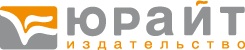 При работе  с университетского компьютера  индивидуальный логин и пароль  не вводится
Информационно-выставочный проект «Твоя библиотека»
Виртуальная выставка «Твоя ЭБС»
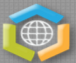 ЭБС «BOOK.ru»  предоставляет  нашей библиотеке  базу учебников  издательства «Кнорус», которые могут быть использованы в качестве  основной  и дополнительной  литературы при изучении вариативных дисциплин, а также для подготовки   курсовых,  рефератов, докладов и т.д.
     ЭБС «BOOK.ru»   предоставляет   доступ к  учебникам для СПО.
     Переход  в ЭБС «BOOK.ru» осуществляется со  страницы http://www.sseu.ru/lib/elektronnyie-biblioteki-i-elektronnyie-bibliotechnyie-sistemyi/
!!!!!! В ЭБС «BOOK.ru»  пользователь самостоятельно   формирует  доступную базу  учебников,  осуществляя следующие  шаги:
 при работе в ЭБС с любого компьютера  вводится индивидуальный  логин  и пароль;
 через функцию «Поиск» по  названию или части названия книги формируется  база;
 из формированной  базы  функцией «отобразить доступные»  выбираются книги, доступные студентам СГЭУ.
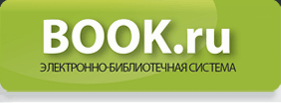 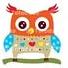 Информационно-выставочный проект «Твоя библиотека»
Виртуальная выставка «Твоя ЭБС»
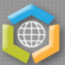 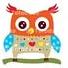 ЭБС «Лань» - доступ к   полным текстам репринтных изданий уникальных   книг по истории, праву, филологии  и философии. Электронные копии   произведений Вольтера, Гегеля, Ницше, книги серии «Памятники экономической мысли», труды известных правоведов конца ХIХ и начала ХХ века  предназначены  для глубокого   изучения философии, истории государства и права,  экономической истории и других дисциплин.
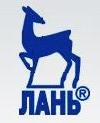 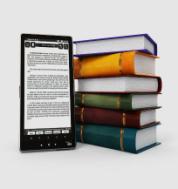 Переход  в ЭБС «Лань» осуществляется со  страницы http://www.sseu.ru/lib/elektronnyie-biblioteki-i-elektronnyie-bibliotechnyie-sistemyi/
Информационно-выставочный проект «Твоя библиотека»
Виртуальная выставка «Твоя ЭБС»
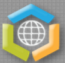 Научная электронная  библиотека «eLIBRARY.RU» - это крупнейший российский информационный портал в области науки, содержащий рефераты и полные тексты из более 3200 российских научно-технических журналов и  материалов конференций. Около 2000 журналов находятся в открытом доступе. 
    СГЭУ предоставлено по подписке 75 журналов.
Для написания  курсовых, подготовки  докладов и рефератов
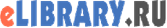 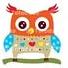 Переход  в НЭБ «eLIBRARY.RU» осуществляется со  страницы http://www.sseu.ru/lib/elektronnyie-biblioteki-i-elektronnyie-bibliotechnyie-sistemyi/
Доступ к полным  текстам ресурсов   НЭБ «eLIBRARY.RU», находящихся в открытом доступе, осуществляется в любой 
интернет-точке  после регистрации.
      Доступ к полным  текстам журналов, предоставленных СГЭУ по подписке,  возможен только с компьютеров  университета
 после регистрации.
Информационно-выставочный проект «Твоя библиотека»
Виртуальная выставка «Твоя ЭБС»
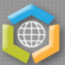 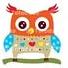 Для написания  курсовых, подготовки  докладов и рефератов
ЭБ  Издательского Дома «Гребенников» - статьи  российских и зарубежных авторов, а  также  классические  книги по маркетингу, продажам, рекламе, менеджменту, логистике, финансам и управлению персоналом.
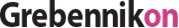 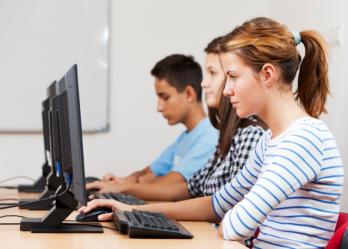 ДОСТУП 
 в ЭБ  Издательского Дома «Гребенников» возможен только с   компьютеров университета
 со страницы http://www.sseu.ru/lib/elektronnyie-biblioteki-i-elektronnyie-bibliotechnyie-sistemyi/
Регистрация не   требуется.
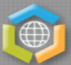 Информационно-выставочный проект «Твоя библиотека»
Виртуальная выставка «Твоя ЭБС»
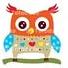 Для тех, кто глубокого изучает исторические науки
ЭБ журнала  «Вопросы истории». «Вопросы истории» - старейший исторический журнал. Он издается с 1926 года и пользуется высоким научным авторитетом благодаря глубокому и объективному освещению актуальных проблем российской и мировой истории.
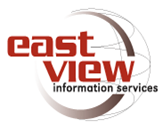 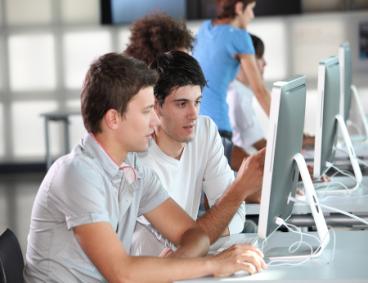 ДОСТУП  в ЭБ  журнала 
«Вопросы истории»
возможен только с   компьютеров университета
 со страницы http://www.sseu.ru/lib/elektronnyie-biblioteki-i-elektronnyie-bibliotechnyie-sistemyi/
Регистрация не   требуется.
Уважаемые первокурсники! Научная библиотека СГЭУ  со страницы http://www.sseu.ru/lib/elektronnyie-biblioteki-i-elektronnyie-bibliotechnyie-sistemyi/
организует  доступ к 14 электронным библиотечным системам и  библиотекам.
Информационно-выставочный проект 
«Твоя библиотека»
Виртуальная выставка «Твоя ЭБС»
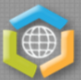 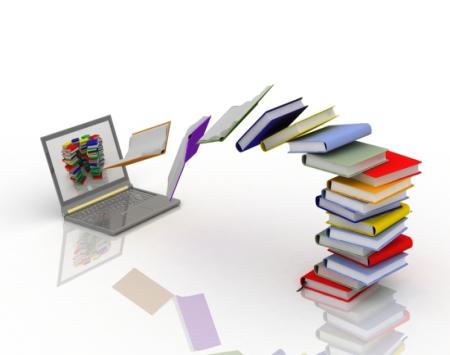 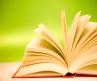 Выставка подготовлена главным библиотекарем Амелькиной Мариной  Валентиновной.
 Контакты:  телефон 320, 
Руководитель информационно-выставочной деятельности: 
Каданцева  Ольга Петровна. Контакты: телефон 202 kadanceva2201@ya.ru
Электронный адрес библиотеки: http://www.sseu.ru/lib/